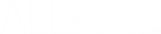 ANALISA DATA KUANTITATIF
Part 2 | Pertemuan 11
http://www.free-powerpoint-templates-design.com
Agenda Hari Ini
1. Uji Statistik Regresi
2. Analisa Hasil Regresi
3. Diskusi Progress Penelitian Kelompok
Uji Regresi
Pada Penelitian Kuantitiatif
Salah satu alat yang dapat digunakan dalam memprediksi hubungan dan pengaruh variabel X terhadap variabel Y di masa yang akan datang dengan menggunakan regresi linear.

Tujuan penerapan analisa regresi ini adalah untuk meramalkan atau memprediksi nilai variabel tak bebas (dependen) yang dipengaruhi oleh variabel bebas (independen)
We Create Quality Professional 
PPT Presentation
Regresi Linear Sederhana
Analisa ini digunakan untuk memprediksi arah hubungan antara variabel independen dengan variabel dependen apakah positif atau negatif dan untuk memprediksi nilai dari variabel dependen apabila nilai variabel independen mengalami kenaikan atau penurunan. 
Data yang digunakan biasanya berskala interval atau rasio.

Rumus regresi linear sederhana sebagi berikut:

Y’ = a + bX 

Keterangan:
Y’ 	= Variabel dependen (nilai yang diprediksikan) 
X 	= Variabel independen
a  	= Konstanta (nilai Y’ apabila X = 0)
b 	= Koefisien regresi (nilai peningkatan ataupun penurunan)
Langkah Uji Regresi Linear di SPSS (1)
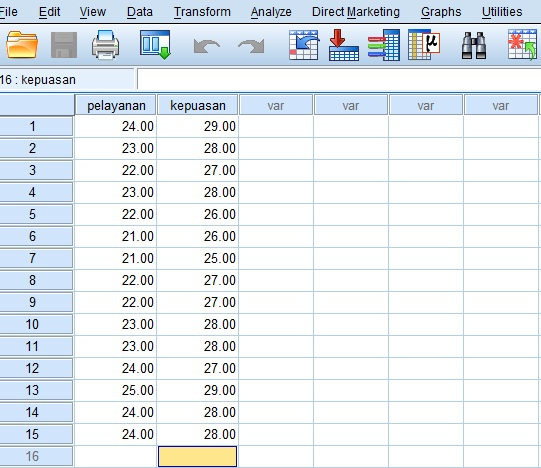 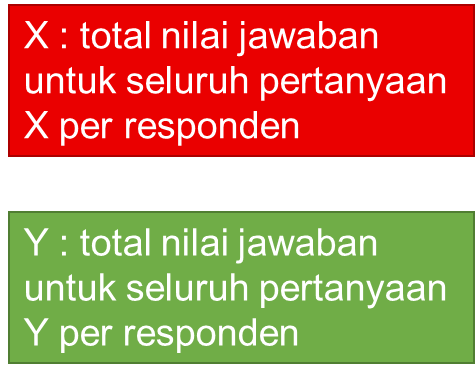 http://www.spssstatistik.com
Langkah Uji Regresi Linear di SPSS (2)
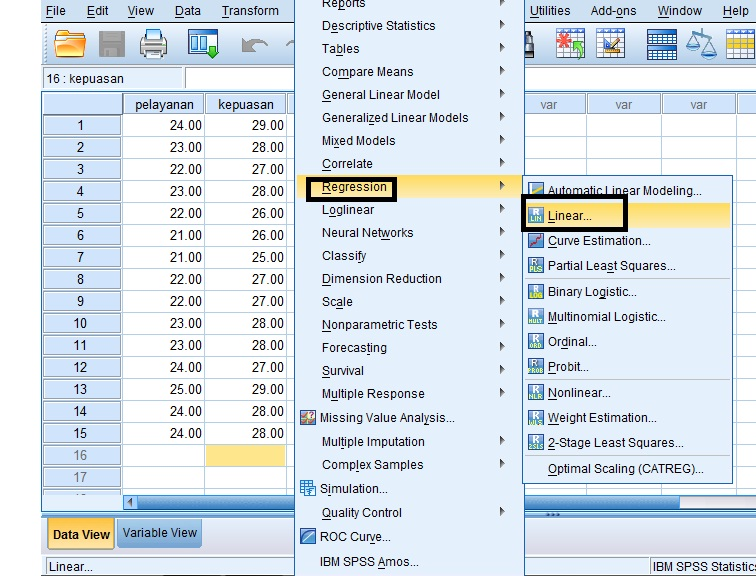 Klik Analyze

Pilih Regression

Klik Linear
Langkah Uji Regresi Linear di SPSS (3)
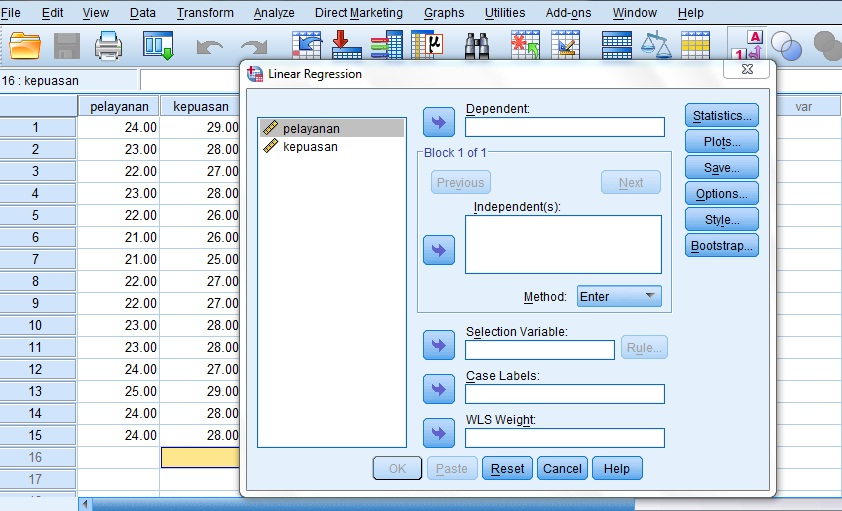 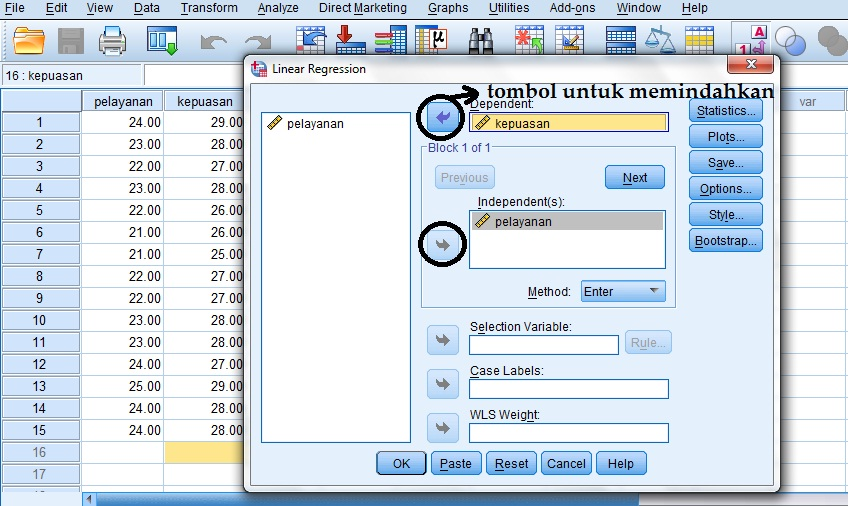 Hasil Uji (Output) Regresi Linear di SPSS
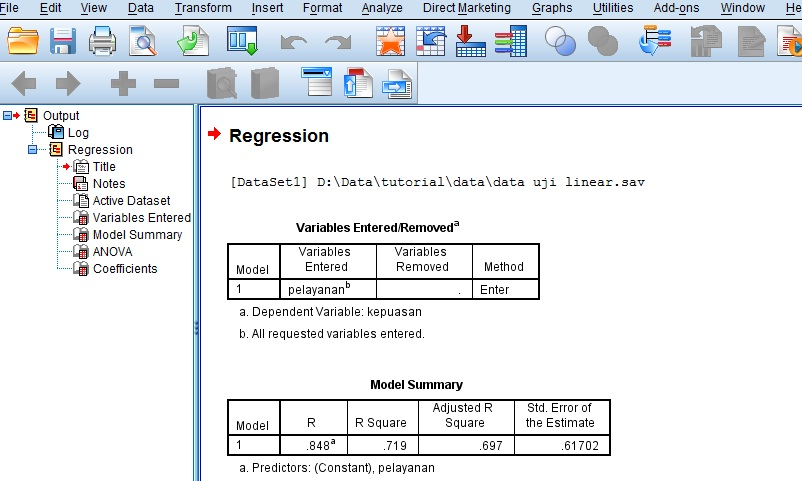 “Bagaimana peneliti menginterpretasi tabel output ini?”
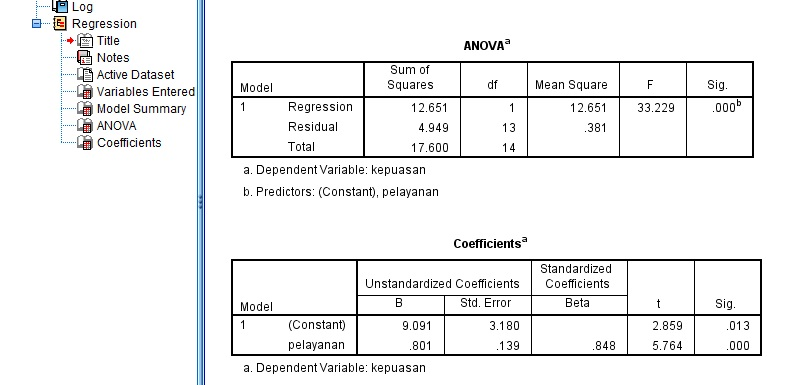 [Speaker Notes: Hubungan variable X dan Y kuat dan positif (R=0,848)
Kontribusi variable X terhadap Y adalah sebesar 69,7% (Adj. R Square=0,697)
Fhitung 33,229 > Ftabel 4,54  Ho ditolak, Ha diterima / Fhitung 33,229 > Sig. F 0,000  Ho ditolak, Ha diterima]
Pengambilan Keputusan dan Interpretasi Data
Nilai yang Harus Diperhatikan dalam Output Regresi
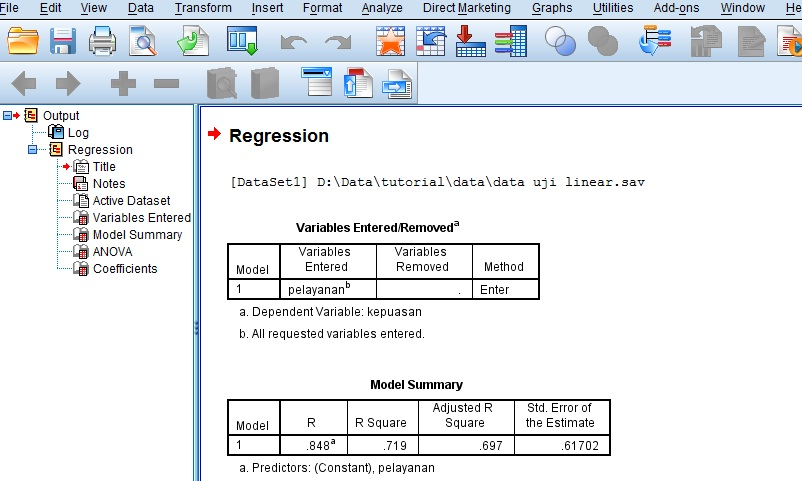 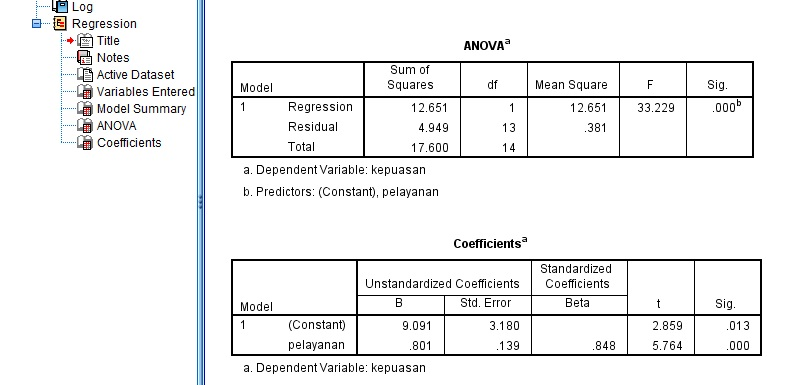 [Speaker Notes: Hubungan variable X dan Y kuat dan positif (R=0,848)
Kontribusi variable X terhadap Y adalah sebesar 69,7% (Adj. R Square=0,697)
Fhitung 33,229 > Ftabel 4,54  Ho ditolak, Ha diterima / Fhitung 33,229 > Sig. F 0,000  Ho ditolak, Ha diterima]
Penyajian Hasil Regresi dalam Laporan Penelitian
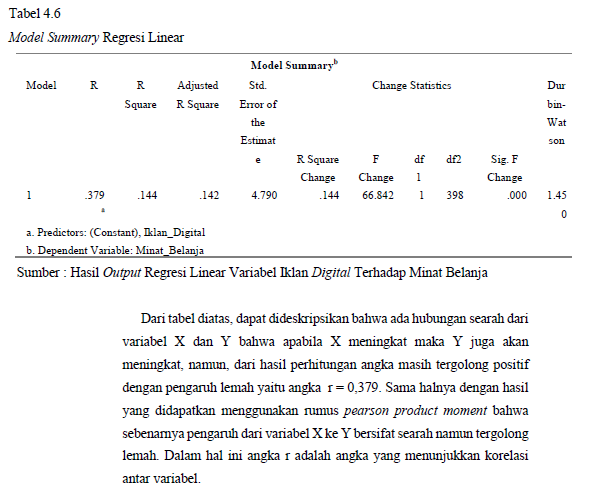 Penentuan arah dan kekuatan hubungan

2.  Penentuan besaran pengaruh X terhadap Y (lihat table tingkat korelasi)
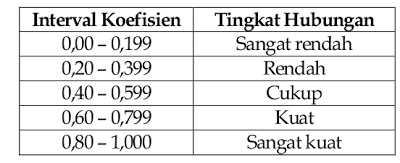 Penyajian Hasil Regresi dalam Laporan Penelitian
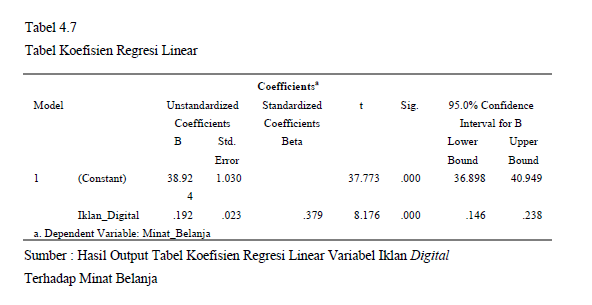 Penentuan rumus regresi penelitian: 

Y = a + bX

Tujuannya untuk memprediksi nilai Y (variabel bebas) pada masa yang akan datang
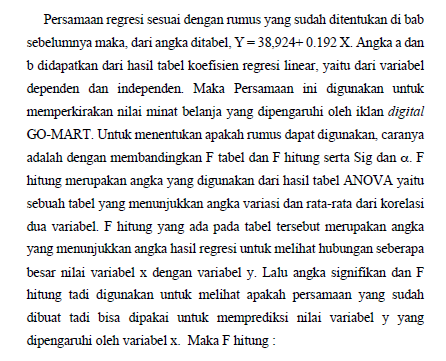 Penyajian Hasil Regresi dalam Laporan Penelitian
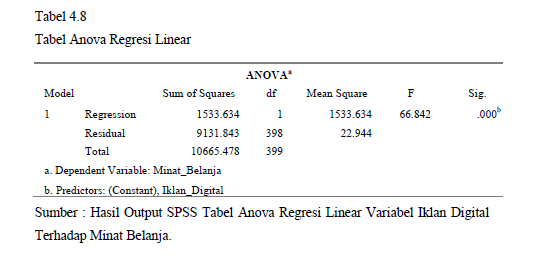 Penentuan apakah penelitian ini bisa menggunakan model rumus regresi linear sederhana untuk memprediksi pengaruh variabel X terhadap variabel Y di masa yang akan datang
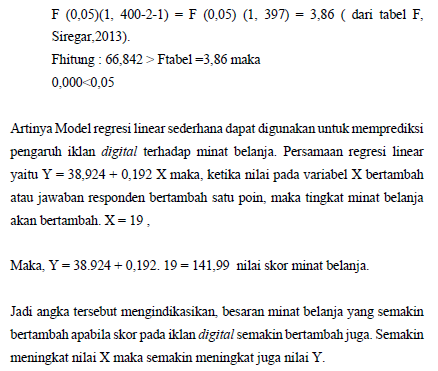 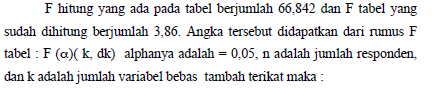 Variabel X terdiri dari 19 pertanyaan
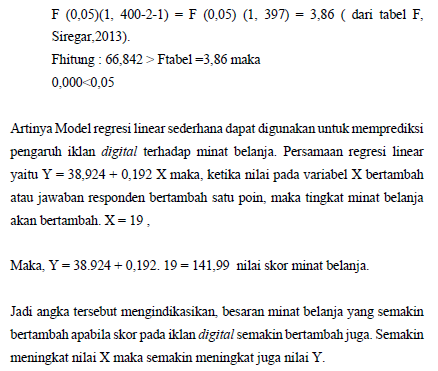 Hati-hati menghitung F tabel!
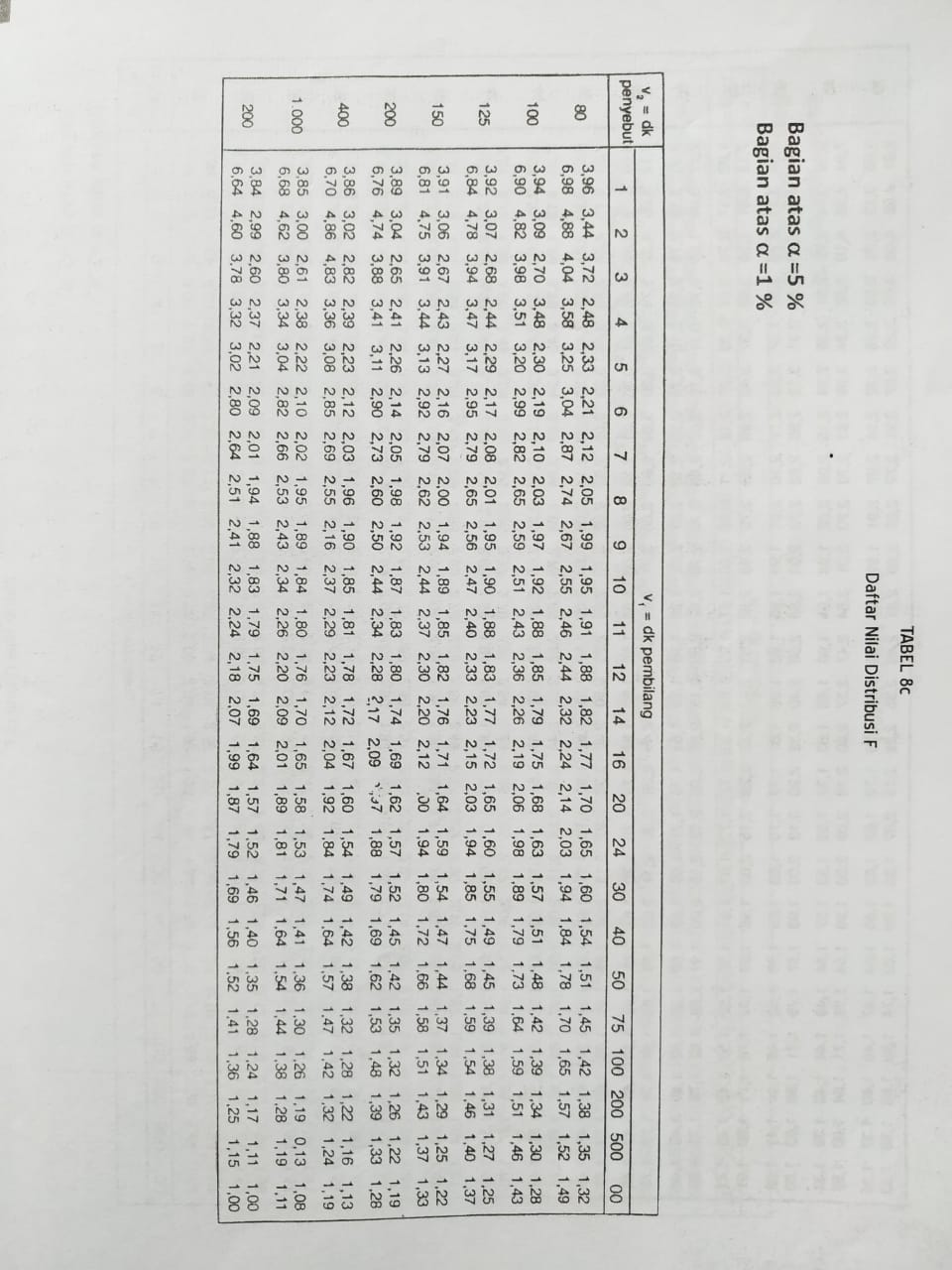 Cara Membaca F Tabel
Jumlah Sampel – Jumlah Variabel – 1

400 – 2 – 1 = 397
F (α)(k, dk)
Jumlah Variabel – 1

2 – 1 = 1
Margin of Error (MoE)

5% = 0,05
F (0,05)(1, 397)
= 3,86
Any Question?
TUGAS MINGGU DEPAN
Review 10
Materi: Analisis Kuantitatif
Sumber: Chapter 12 – Analysis of Quantitative (Wrench, 2013)
Cantumkan min. 1 pertanyaan tentang materi ini di akhir review 
Tugas INDIVIDU (mandiri)
Ketentuan lain lihat di Petunjuk Pengerjaan Tugas: Review 
     Mingguan (slide 12) pada PPT pertemuan pertama
Tugas 6C
Lakukan uji statistik regresi pada data yang telah diinput
Tulis analisis dari hasil uji tersebut
Anda bisa mengacu ke skripsi kuantitatif terdahulu untuk mengetahui uji statistik komparatif dan korelasi apa saja yang digunakan dan bagaiaman cara menganalisis hasil olahannya
Anda dapat melanjutkan penyebaran kuesioner selama proses ini berlangsung (tidak perlu menunggu sampai kuota responden Anda terpenuhi).
Diskusi 
Progress Penelitian Kelompok
Thank You